Coloured Katakana JumbleAnimals
ルール
I will show you a slide with a single colour written on it
The next slide will have a combination of jumbled up カタカナ; you must only read the word that is written in the colour indicated in the previous slide
All words should be read from left to right
Note down the katakana characters and guess the animal being described
Winner is the person with the most words correctly written in katakana and translated accurately in English.
Shhhhhhhhhh. 
Here, I’ll show you an example! =]
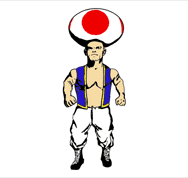 Example
1st Slide.
黒
Black
Sooooo, in the next slide you’ll be looking for the text in black
チ
オ
ー
ー
ラ
ア
ラ
タ
コ
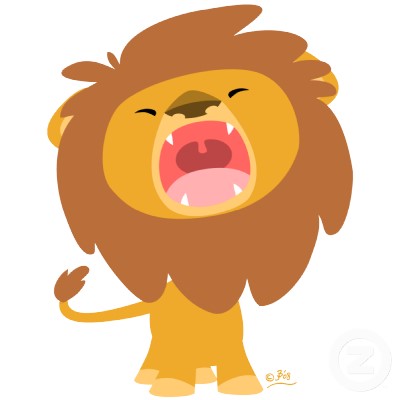 イ
ン
Lion!
スタート
1
黒
ペ
リ
ギ
ジ
ャ
ン
ン
ン
キ
ク
ク
2
青
ー
カ
ク
モ
ャ
ル
サ
ン
イ
ジ
ク
3
きいろ
ペ
リ
ギ
ジ
ャ
ン
ン
ン
キ
ク
ク
4
きいろ
パ
オ
ン
ラ
ン
ン
ダ
ギ
ペ
イ
ン
5
黒
イ
ル
カ
ン
ー
ガ
リ
カ
ン
カ
ル
ペ
6
黒
ン
カ
ペ
ー
ン
カ
ガ
ン
ダ
リ
ル
パ
7
赤
パ
オ
ン
ラ
ア
ラ
ダ
コ
イ
ン
8
青
チ
オ
ー
ー
ラ
ア
ラ
タ
コ
イ
ン
9
みどり
チ
オ
ー
ー
ラ
ア
ラ
タ
コ
イ
ン
10
むらさき
ー
カ
ク
モ
ャ
ル
サ
ン
イ
ジ
ク